Boží slovo ?
PROČ?
CO?
KDE?
KDY?
JAK?
KDO?
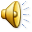 Vietnamsky
Ñôøi xöa, Ñöùc Chuùa Trôøi ñaõ duøng caùc ñaáng tieân tri phaùn daïy toå phuï chuùng ta nhieàu laàn nhieàu caùch, roài ñeán nhöõng ngaøy sau roát naày, Ngaøi phaùn daïy chuùng ta bôûi Con Ngaøi, laø Con maø Ngaøi ñaõ laäp leân keá töï muoân vaät, laïi bôûi Con maø Ngaøi ñaõ döïng neân theá gian;
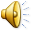 Řecky
Polumerw/j kai. polutro,pwj pa,lai o` qeo.j lalh,saj toi/j patra,sin evn toi/j profh,taij evpV evsca,tou tw/n h`merw/n tou,twn evla,lhsen h`mi/n evn ui`w/|( o]n e;qhken klhrono,mon pa,ntwn( diV ou- kai. evpoi,hsen tou.j aivw/naj\
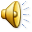 Francouzsky
Autrefois Dieu a parlé à nos ancêtres à maintes reprises et de plusieurs manières par les prophètes, mais maintenant, à la fin des temps, il nous a parlé par son Fils. C'est par lui que Dieu a créé l'univers, et c'est à lui qu'il a destiné la propriété de toutes choses.
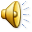 Německy
Viele Male und auf vielerlei Weise hat Gott einst zu den Vätern gesprochen durch die Propheten;  in dieser Endzeit aber hat er zu uns gesprochen durch den Sohn, den er zum Erben des Alls eingesetzt und durch den er auch die Welt erschaffen hat.
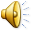 Ukrajinsky
Багато разів і багатьма способами в давнину промовляв був Бог до отців через пророків, в останні ці дні промовляв Він до нас через Сина, що Його настановив за Наслідника всього, що Ним і віки Він створив.
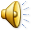 Polsky
Wielokrotnie i na różne sposoby przemawiał niegdyś Bóg do ojców przez proroków, a w tych ostatecznych dniach przemówił do nas przez Syna. Jego to ustanowił dziedzicem wszystkich rzeczy, przez Niego też stworzył wszechświat.
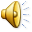 Slovensky
Mnoho ráz a rozličným spôsobom hovoril kedysi Boh otcom skrze prorokov. V týchto posledných dňoch prehovoril k nám v Synovi, ktorého ustanovil za dediča všetkého a skrze ktorého stvoril aj svet.
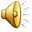 Česky
Mnohokrát a mnoha způsoby mluvil Pán v minulosti k našim předkům skrze proroky. V této poslední době však promluvil k nám skrze svého Syna. Jeho ustanovil dědicem všeho a skrze něj také stvořil svět. 
Židům 1, 1-2
Porozumění 1
Kterému z cizích jazyků jsme rozuměli nejvíce a kterému nejméně?
Proč myslíte, že tomu tak bylo?
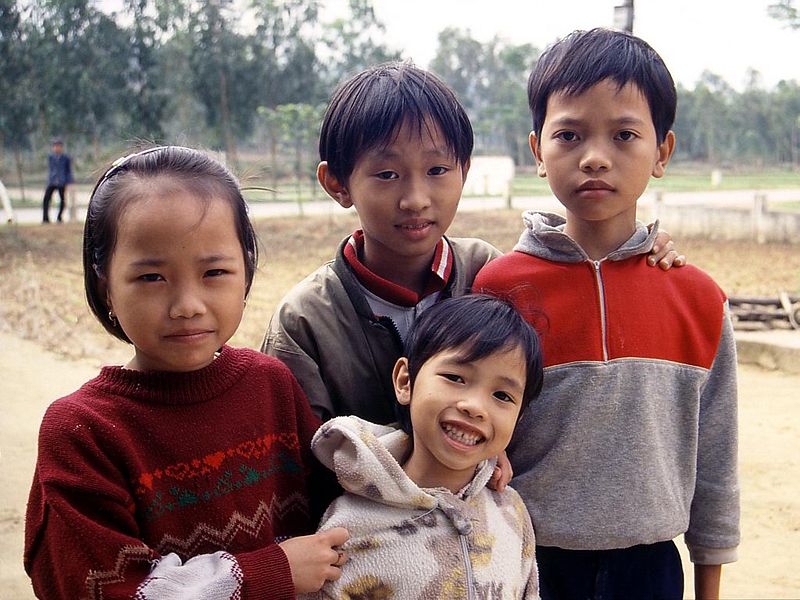 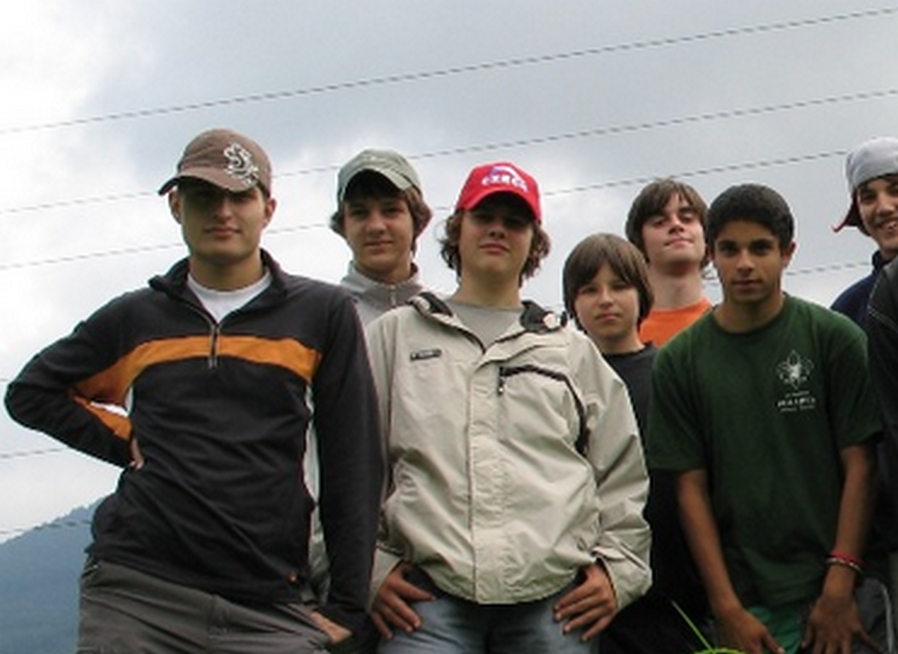 Porozumění 2
Všechny problémy v komunikaci vznikají kvůli NEPODOBNOSTI. Čím větší rozdíl, tím větší nemožnost pochopení.

DVA SI MOHOU ROZUMĚT JEN TEHDY, MAJÍ-LI NĚCO SPOLEČNÉHO.
Porozumění 3
Jaký je Bůh v porovnání s člověkem?

Je nám tedy podobnější Vietnamec než Bůh?

Můžeme tedy Bohu vůbec rozumět?
Porozumění 4
Máte pocit, že občas chceme komunikovat s Vietnamci nebo oni s námi?
Co se musí podniknout pro to, abychom si rozuměli s Vietnamcem?

Naučíme se vietnamsky.
On se naučí česky.
Porozumění 5
Máte pocit, že občas chceme komunikovat s Bohem nebo On s námi?

Co se musí podniknout pro to, abychom si rozuměli s Bohem?

Naučíme se Jeho řeč – „božštinu“.
On k nám promluví tak, abychom mu rozuměli - lidsky.
Boží slovo
To, co nám chce Bůh říct - Boží slovo, nám musí říct tak, abychom tomu rozuměli, tedy v naší lidské řeči.
Může to udělat několika způsoby.

Vybírá si různé lidi, jako své posly a skrze ně k nám mluví to, co nám chce říct.
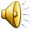 Boží slovo
Jak se jmenují lidé, skrze které Bůh mluví?
	Mnohokrát a mnoha způsoby mluvil Pán v minulosti k našim předkům skrze proroky. 

Ti, skrze které mluví Bůh, se nazývají PROROCI.
Boží slovo
Aby se však neztratilo to, co bylo Bohem řečeno, byla Boží slova zapsána, tomuto soupisu říkáme BIBLE.

A těm, kteří Boží slovo zapsali říkáme SVATOPISCI.
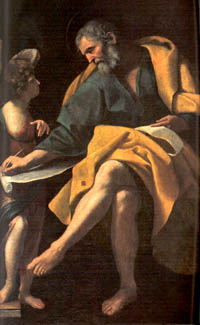 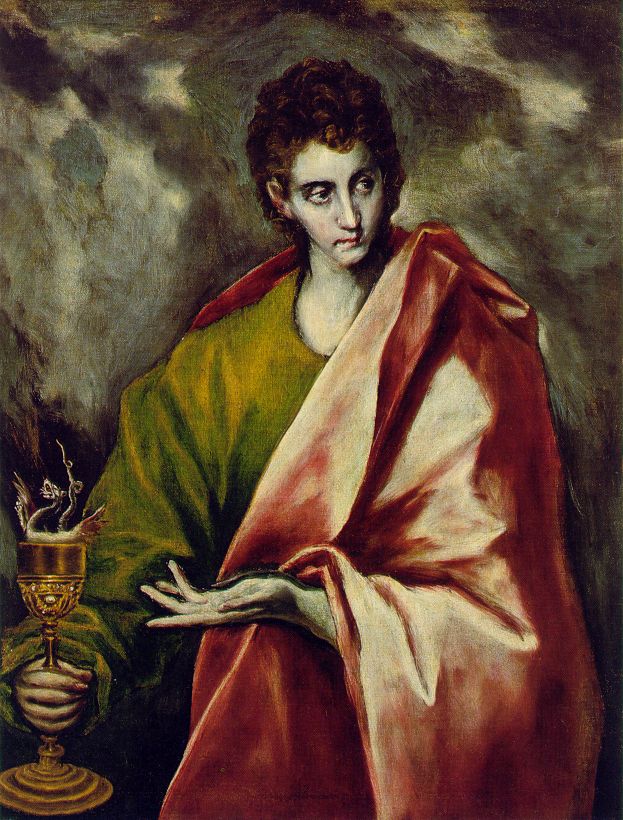 Svatopisci
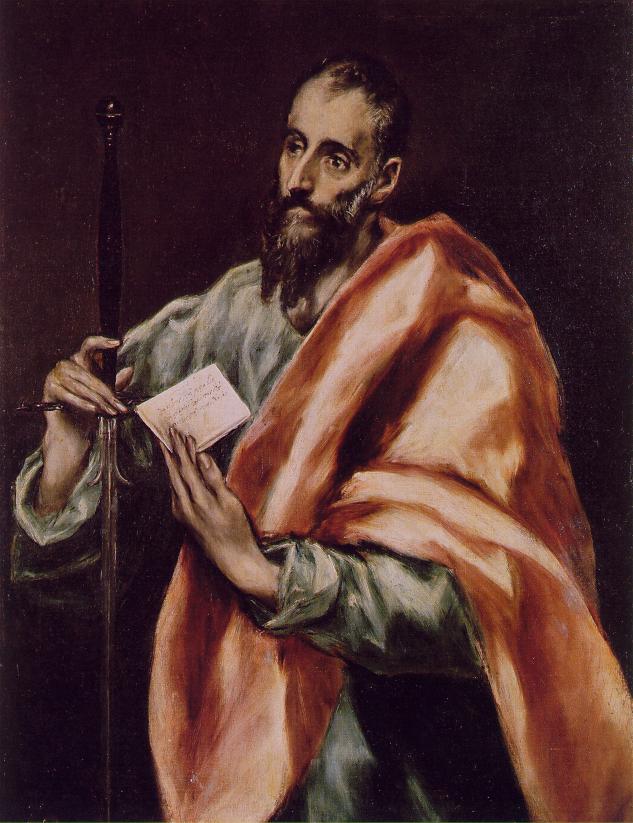 sv. Jan
5 knih
sv. Matouš
1 kniha
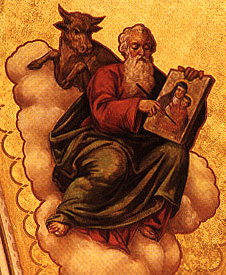 sv. Pavel
13 knih
sv. Lukáš
2 knihy
sv. Marek
1 kniha
Porozumění 6
Vraťme se ještě jednou k otázce: 
	Co se musí podniknout pro to, abychom si rozuměli s Bohem?
On k nám promluví tak, abychom mu rozuměli - lidsky.
Existuje ale ještě jeden, lepší, způsob komunikace.
Porozumění 7
Trocha logiky:
Aby si mohl muž co nejvíce rozumět se ženou, tak by bylo nejlepší, kdyby se stal sám ženou nebo ona, aby se stala mužem. Což však není možné.
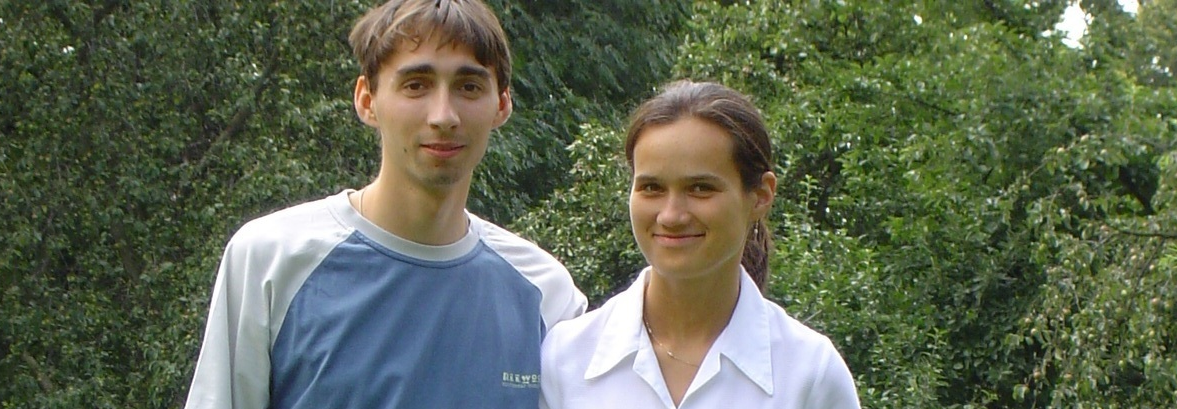 Porozumění 7
Aby si mohl Čech co nejvíce rozumět s Vietnamcem, tak by bylo nejlepší, kdyby se stal sám Vietnamcem nebo on, aby se stal Čechem. Což však není možné.
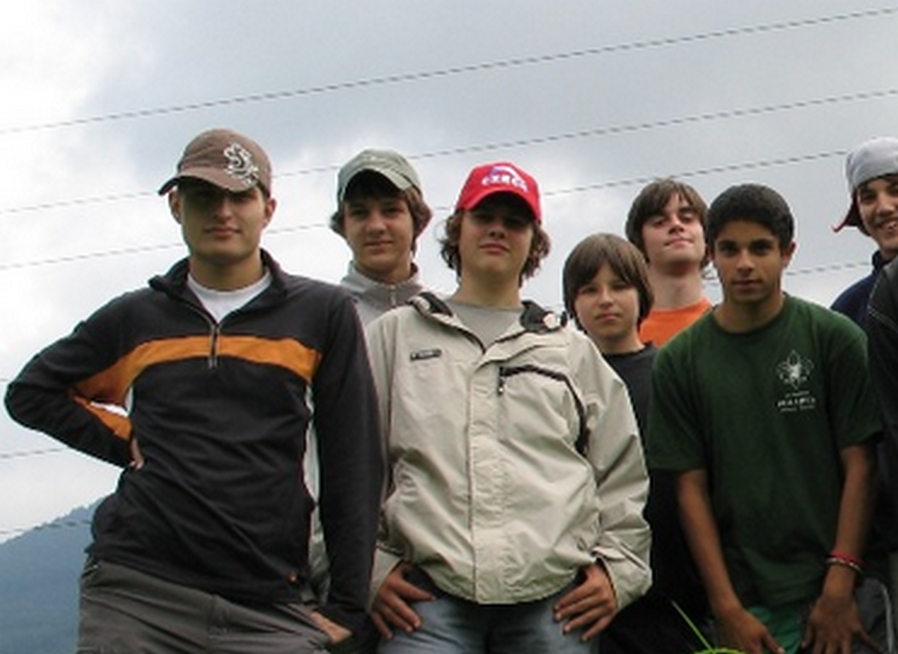 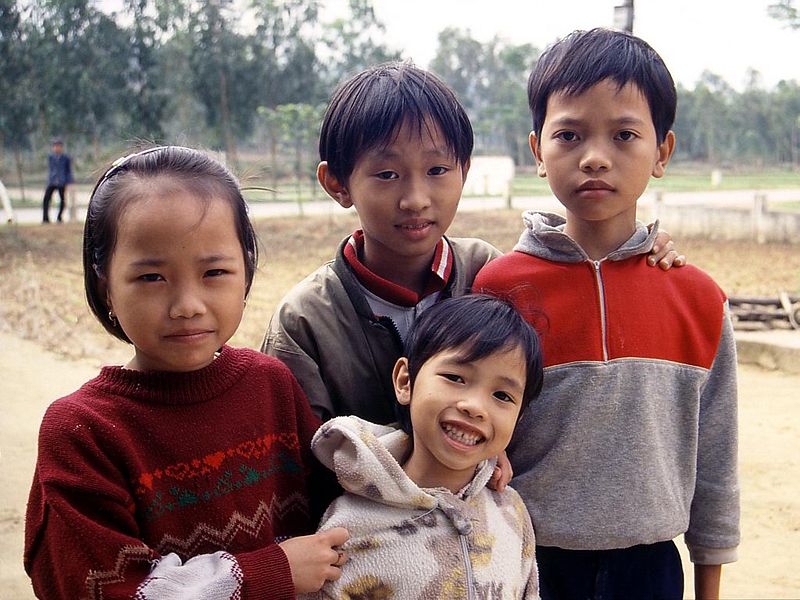 Porozumění 7
Aby si mohl člověk co nejvíce rozumět s Bohem, tak by bylo nejlepší, kdyby se stal sám Bohem. Což však není možné. 
	Nebo aby se Bůh stal člověkem – a u Boha není nic nemožného.

Nastala někdy taková situace v lidských dějinách?
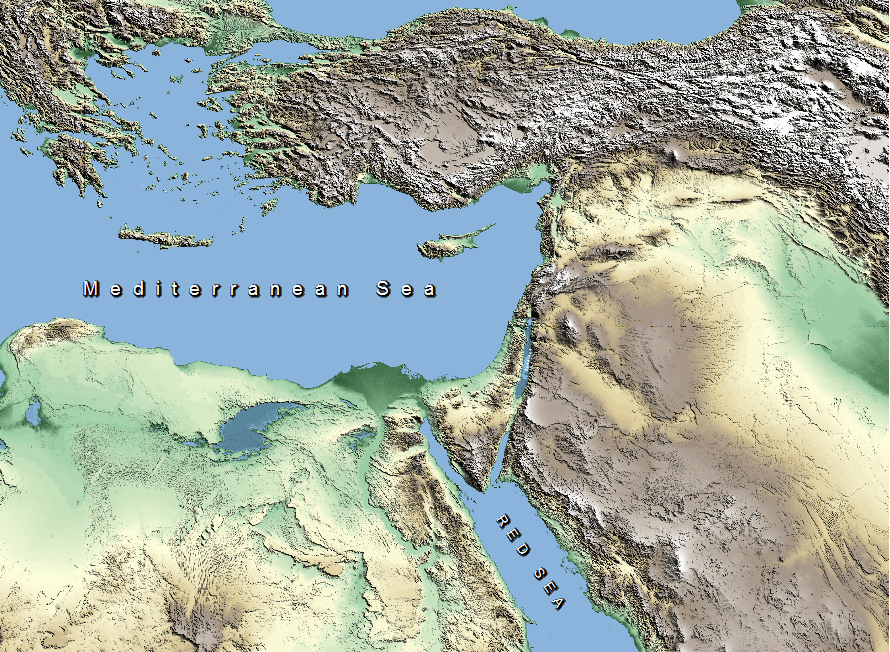 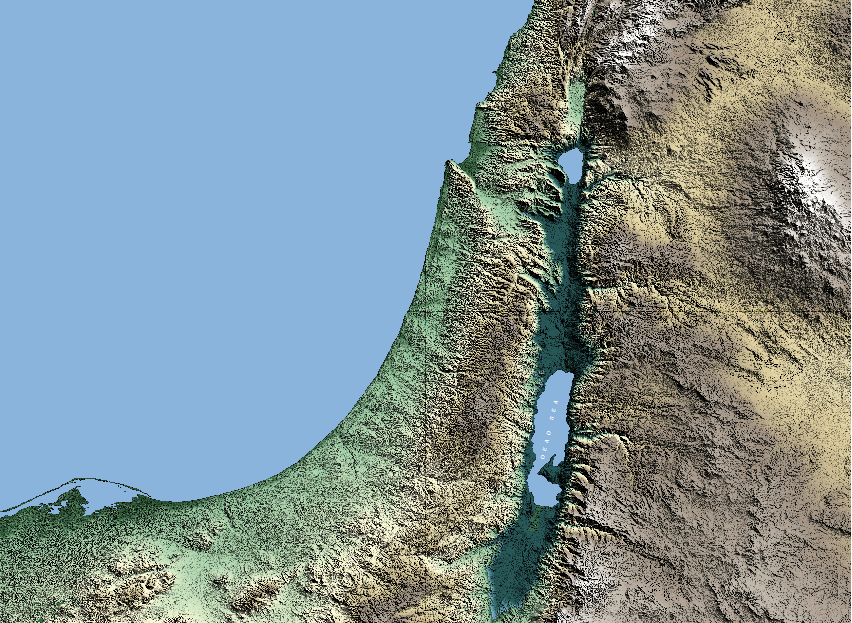 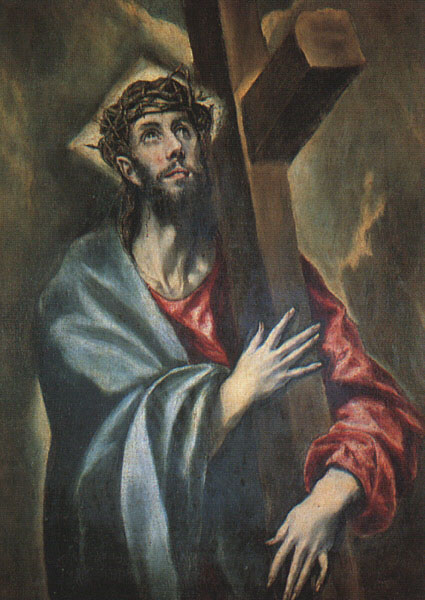 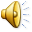 Boží Slovo
Takže Bůh k nám nejen mluví skrze proroky a svatopisce, ale jde ještě dál, a proto, abychom mu co nejvíce rozuměli se sám stává člověkem.

	V této poslední době však promluvil k nám skrze svého Syna.

Bůh hovoří skrze svého Syna Ježíše Krista. Můžeme také říct, že Bůh mluví svým Synem k nám, a proto často říkáme, že  Ježíš je 
	BOŽÍ SLOVO.
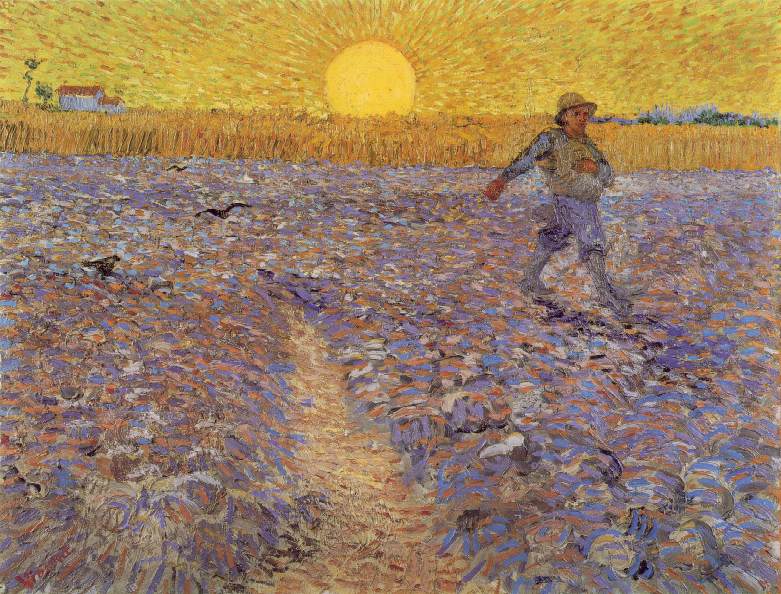 Podobenství o rozsévači
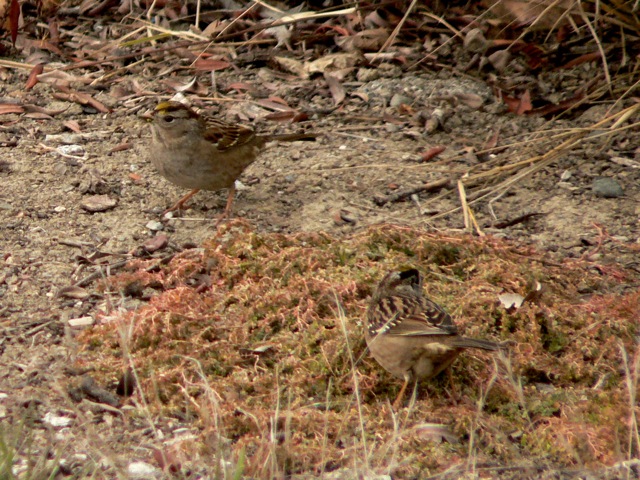 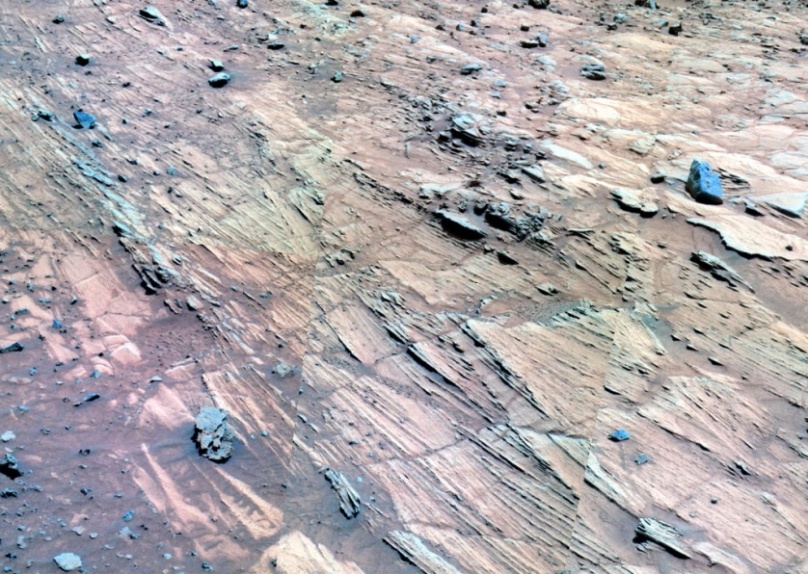 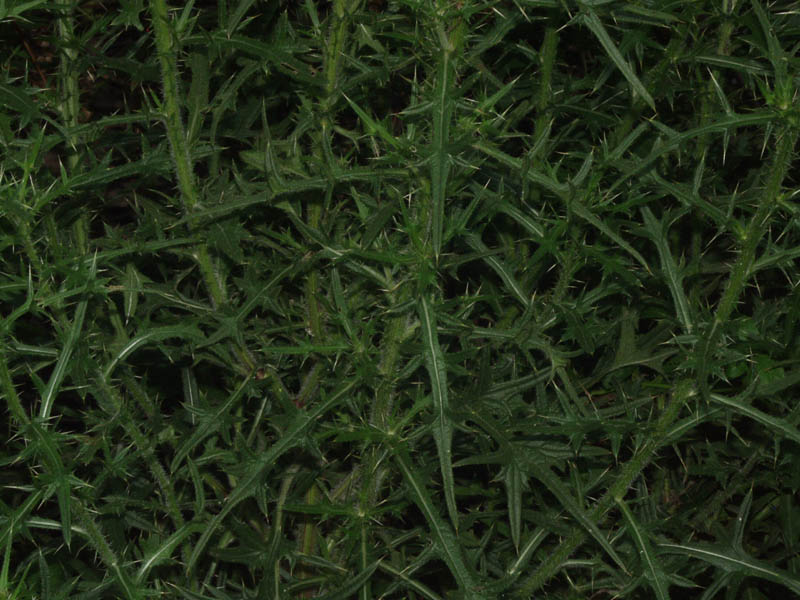 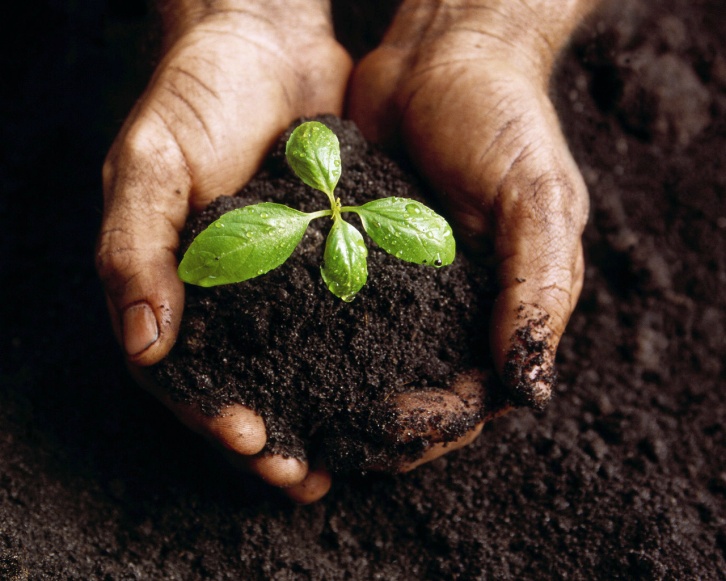 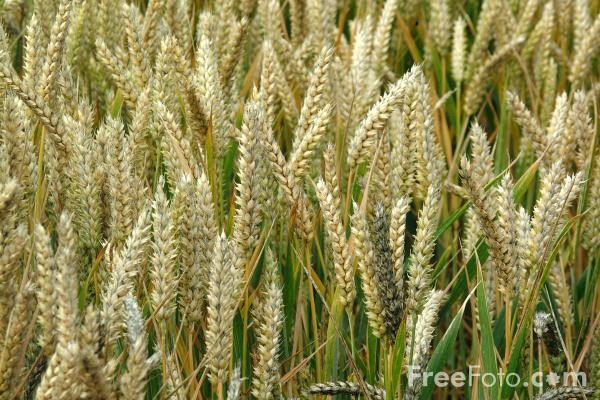 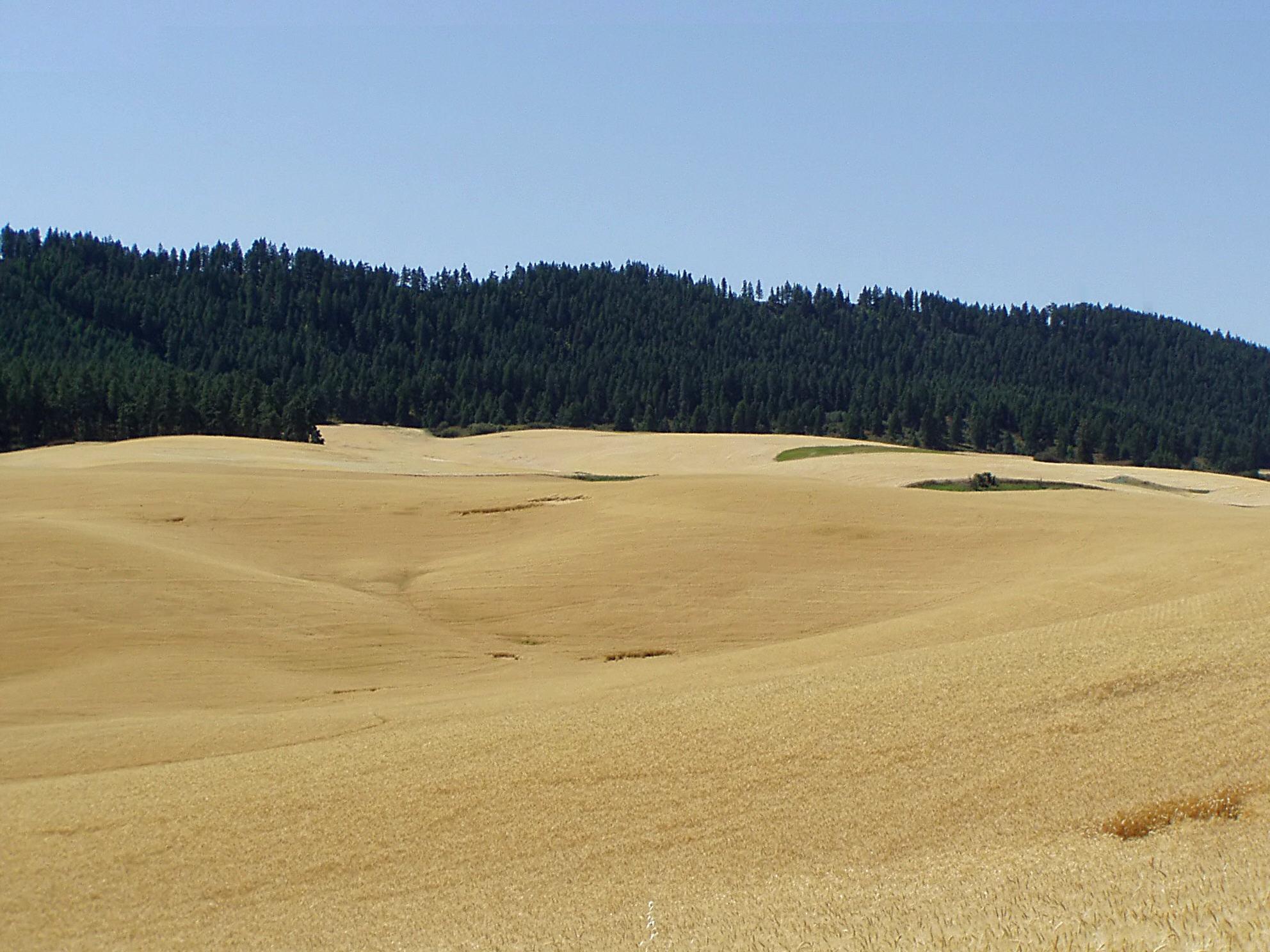